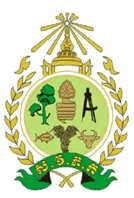 សាកលវិទ្យាល័យភូមិន្ទកសិកម្មមហាវិទ្យាល័យសេដ្ឋកិច្ចកសិកម្ម និងអភិវឌ្ឍន៍ជនបទ
ការសិក្សាពីតួនាទីយេនឌ័រ ក្នុងប្រព័ន្ធកសិកម្មក្នុងឃុំតោ្នតជុំ ស្រុកបារាយណ៍ ខេត្តកំពង់ធំ
បទបង្ហាញដោយ និស្សិត ឯកស្រីខួច
		អ្នកដឹកនាំ           បណ្ឌិត នាង ម៉ាលីន
		អ្នកជំនួយការ      កញ្ញា យ៉ើ អាសាគីន
	           កញ្ញា សឿង លីលី
ថ្នាក់បរិញ្ញា ជំនាន់ទី១៣
២០១២-២០១៦
១.៣ គោលបំណងនៃការសិក្សា
 ការសិក្សាពីការចូលរួម និងប្រភេទការងារកសិកម្មរវាងស្រ្តី និងបុរសក្នុងតំបន់សិក្សា
 ការសិក្សាពីការចូលរួមនៃកម្លាំងពលកម្មស្ត្រីក្នុងការរកប្រាក់ចំណូលក្នុងប្រព័ន្ធកសិកម្មនីមួយៗ
 ការវិភាគ SWOT របស់កំលាំងពលកម្មស្តី្រនៅក្នុងតំបន់សិក្សា
៤. លទ្ធផល និងការពិភាក្សា
គោលបំណងទី១៖ ការបែងចែកប្រភេទការងារក្នុងកសិដ្ឋានរវាងស្រ្តី និងបុរសក្នុងតំបន់សិក្សា
គោលបំណងទី២៖ ការសិក្សាពីការចូលរួមនៃកម្លាំងពលកម្មស្ត្រីក្នុងការរកប្រាក់ចំណូលក្នុងប្រព័ន្ធកសិកម្មនីមួយៗ
ប្រព័ន្ធកសិកម្មទាំង៥ នៅក្នុងតំបន់សិក្សា៖
ប្រព័ន្ធទី០១: ស្រូវឡើងទឹក+ស្រូវវស្សា&ដំឡូងមី+មុខរបរបន្ទាប់បន្សំ 
ប្រព័ន្ធទី០២: ស្រូវឡើងទឹក+ស្រូវវស្សា+មុខរបរបន្ទាប់បន្សំ
ប្រព័ន្ធទី០៣: ស្រូវឡើងទឹក+មុខរបរបន្ទាប់បន្សំ 
ប្រព័ន្ធទី០៤: ស្រូវវស្សា&ដំឡូងមី+មុខរបរបន្ទាប់បន្សំ 
ប្រព័ន្ធទី០៥: ស្រូវវស្សា+មុខរបរបន្ទាប់បន្សំ
៤.៣.១ 	ការចូលរួមនៃកម្លាំងពលកម្មស្ត្រីក្នុងការរកប្រាក់ចំណូល	ក្នុងប្រព័ន្ធទី០១
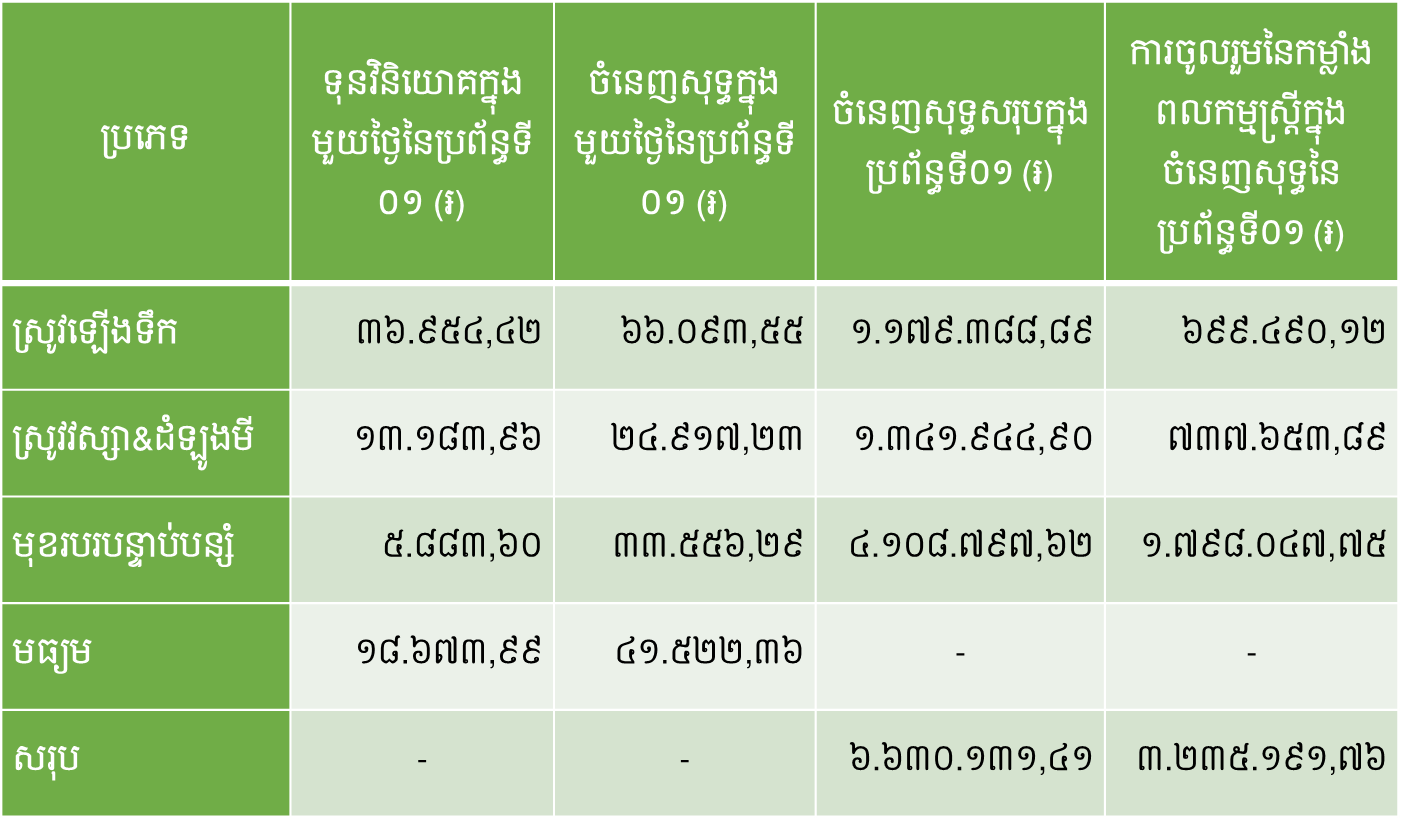 ៤.៣.២ 	ការចូលរួមនៃកម្លាំងពលកម្មស្ត្រីក្នុងការរកប្រាក់ចំណូល	ក្នុងប្រព័ន្ធទី០២
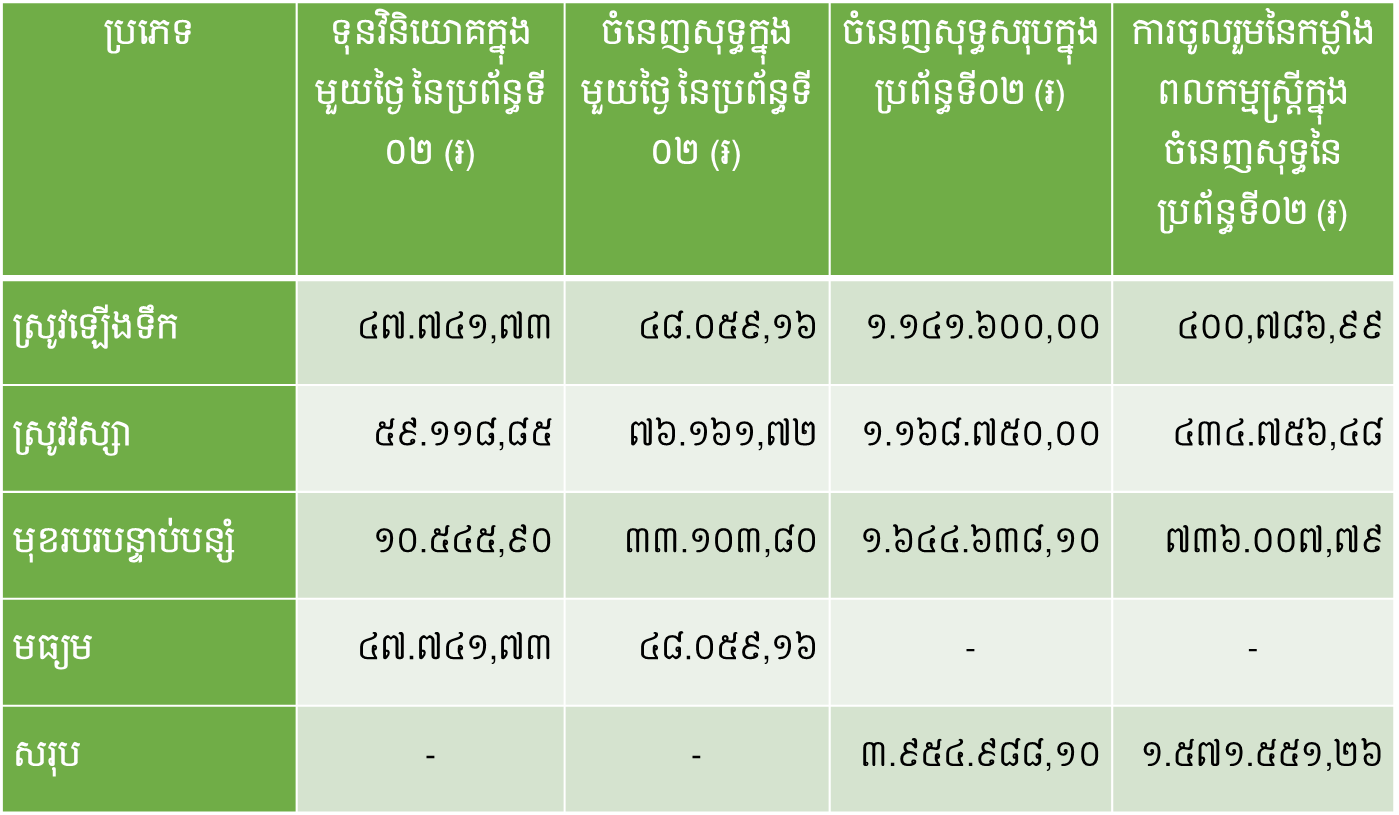 ៤.៣.៣ 	ការចូលរួមនៃកម្លាំងពលកម្មស្ត្រីក្នុងការរកប្រាក់ចំណូល	ក្នុងប្រព័ន្ធទី០៣
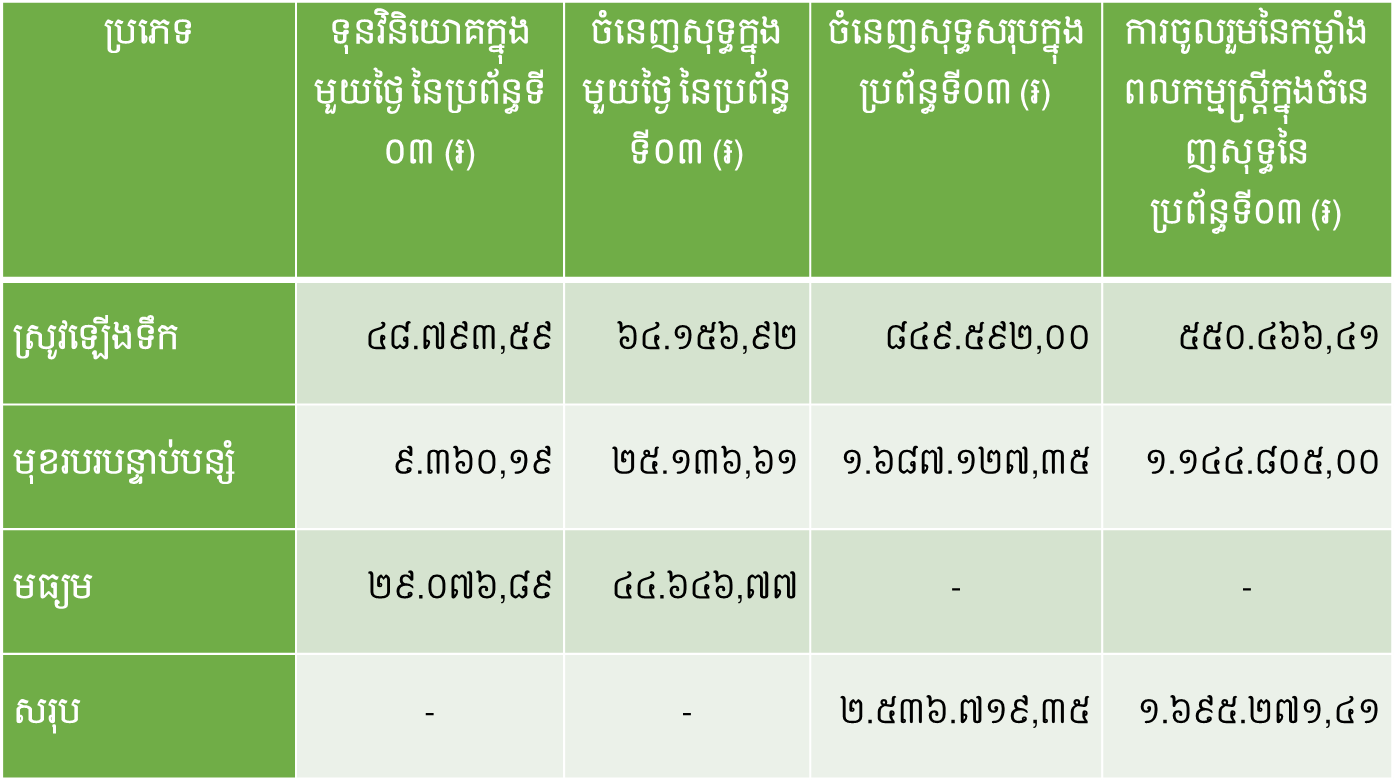 ៤.៣.៤ 	ការចូលរួមនៃកម្លាំងពលកម្មស្ត្រីក្នុងការរកប្រាក់ចំណូល	ក្នុងប្រព័ន្ធទី០៤
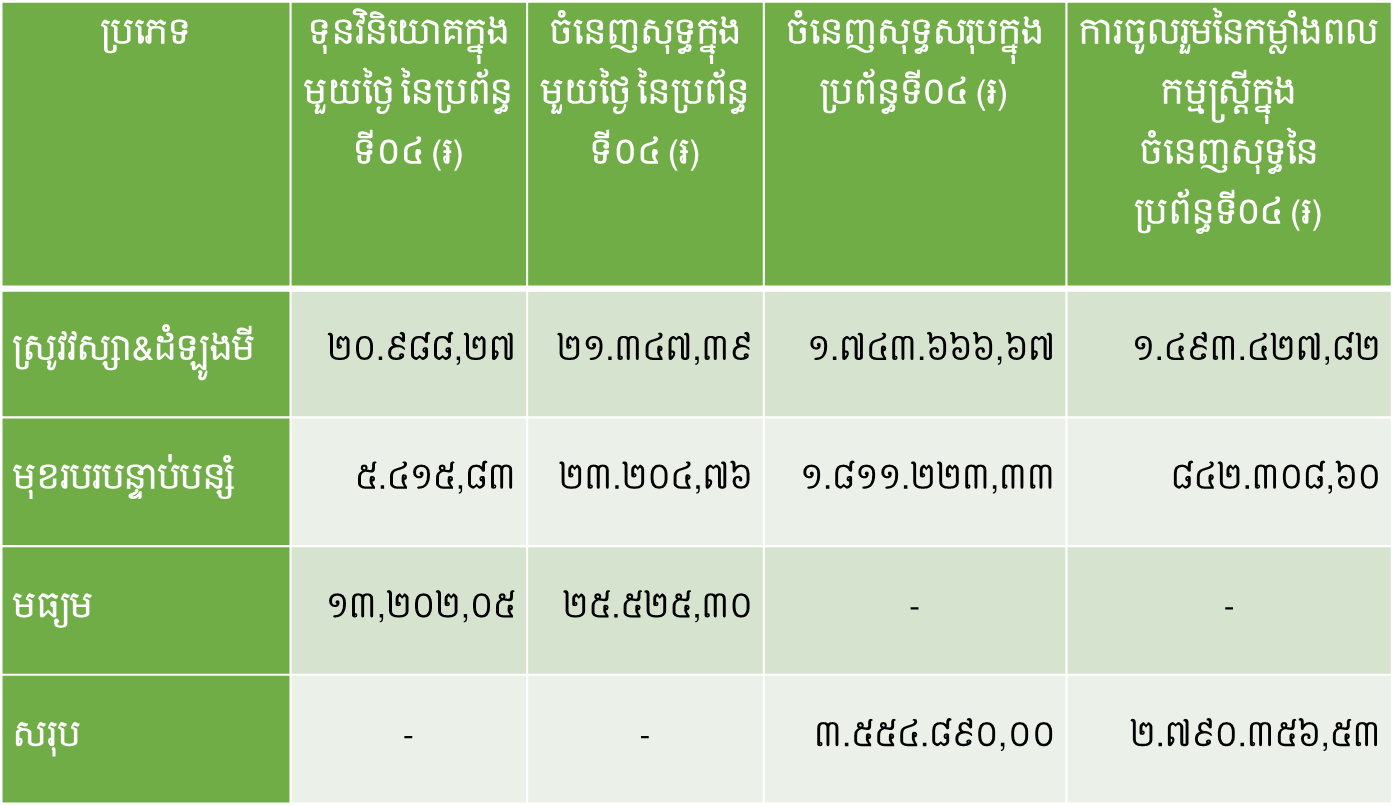 ៤.៣.៥ 	ការចូលរួមនៃកម្លាំងពលកម្មស្ត្រីក្នុងការរកប្រាក់ចំណូល	ក្នុងប្រព័ន្ធទី០៥
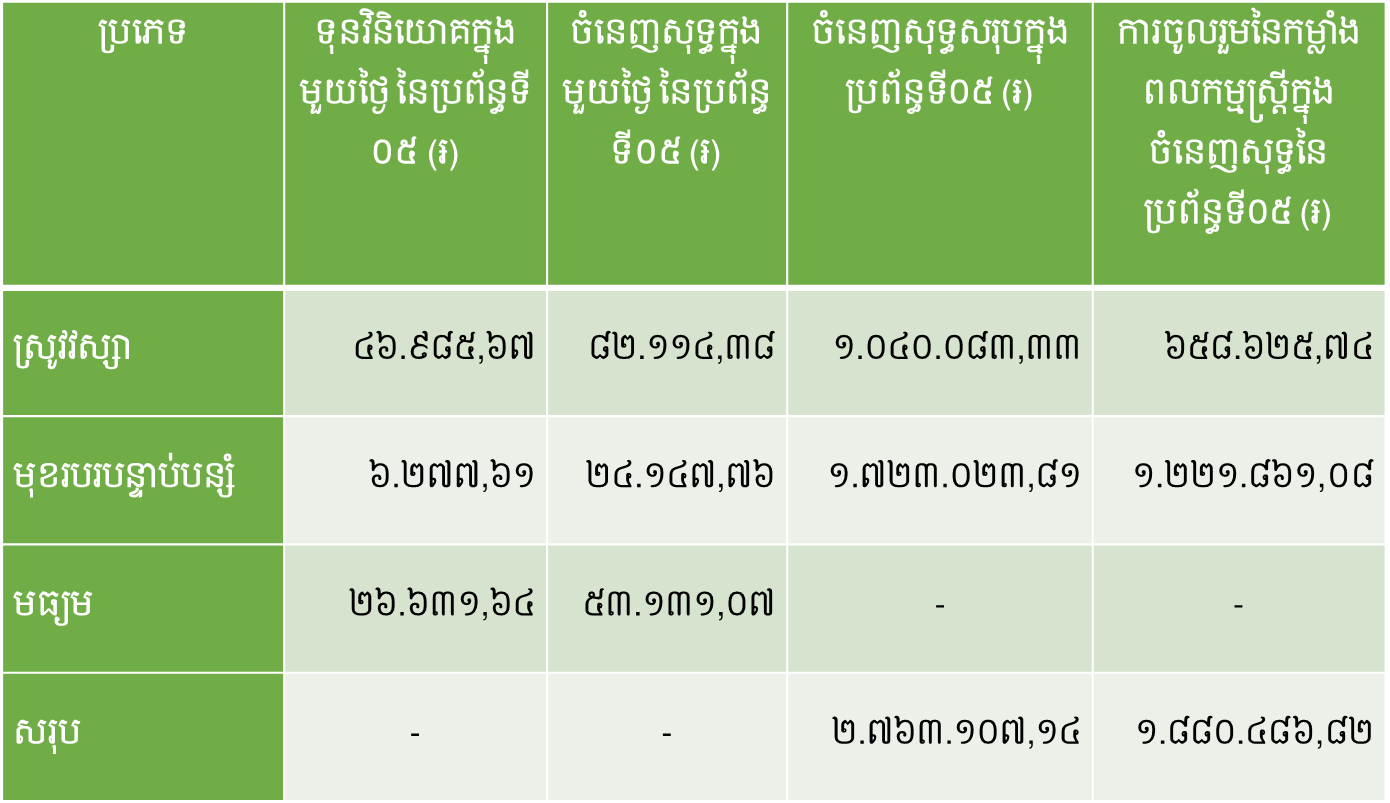 ៤.៣.៦ ការប្រៀបធៀបការចូលរួមរបស់កម្លាំងពលកម្មស្ត្រី ក្នុងប្រព័ន្ធផលិតកម្មទាំងអស់នៃតំបន់សិក្សា
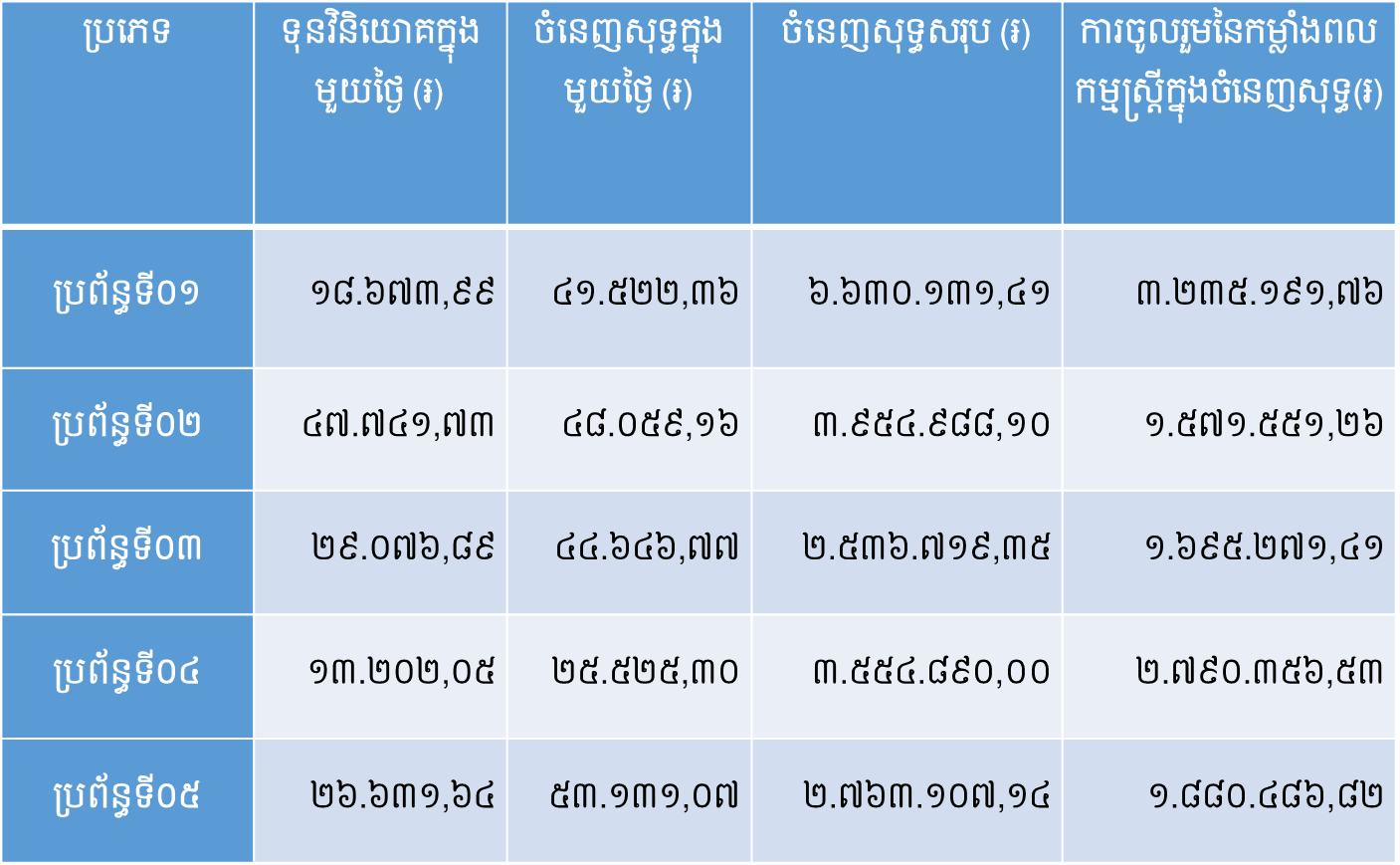 ៤.៣.៦ ការប្រៀបធៀបសេដ្ឋកិច្ចនៃប្រព័ន្ធផលិតកម្មក្នុងតំបន់សិក្សា
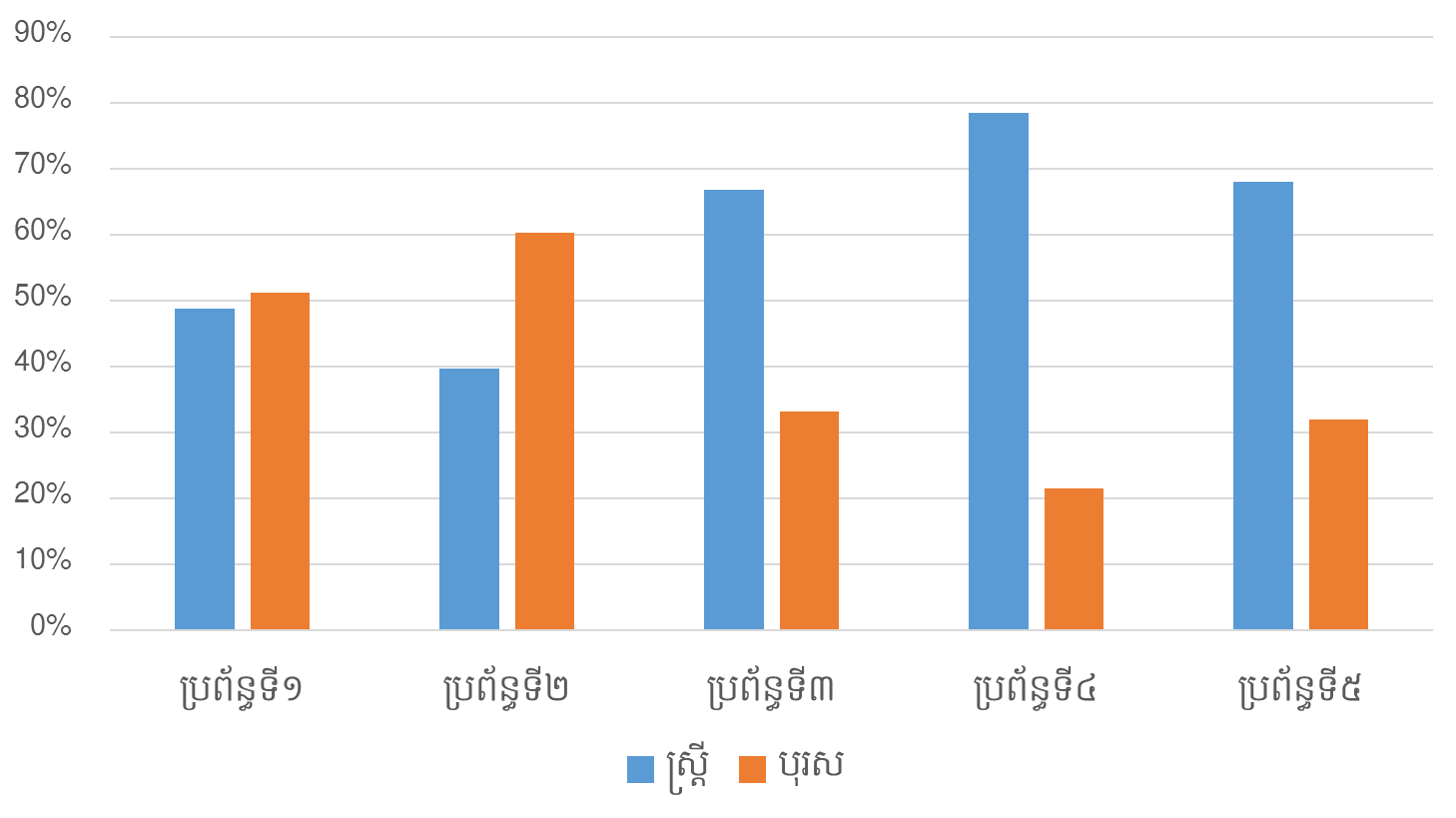 ៤.៣.៦ ការប្រៀបធៀបសេដ្ឋកិច្ចនៃប្រព័ន្ធផលិតកម្មក្នុងតំបន់សិក្សា(ត)
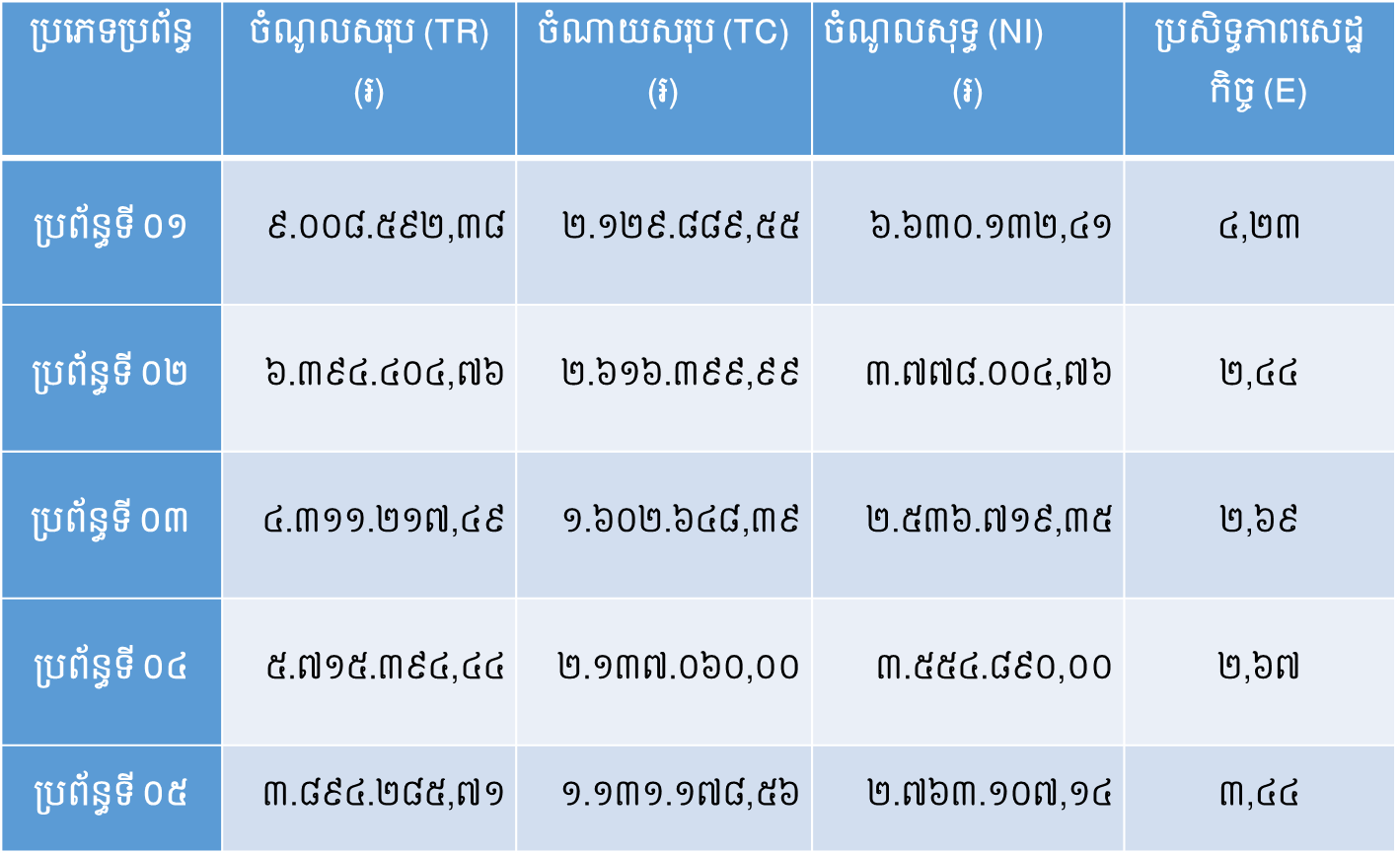 គោលបំនងទី៣ 	ការវិភាគ SWOT នៃកម្លាំងពលកម្មស្ត្រីក្នុងតំបន់សិក្សា
៥.១ សន្និដ្ឋាន
ស្ត្រីចូលរួមក្នុងការងារក្នុងសួនជុំវិញផ្ទះ ( បន្លែ និងចិញ្ចឹមមាន់ទាជ្រូក )
 ស្រ្តី និងបុរសចូលរួមប្រហាក់ប្រហែលគ្នា ក្នុងដំណាំស្រូវ និងដំឡូងមី
 ស្ត្រី ចូលរួមក្នុងការឃ្វាលក្របីតិចជាងបុរស
 ក្នុងតំបន់សិក្សាមាន ៥ ប្រព័ន្ធ ដែលសុទ្ធតែមានវត្តមានស្ត្រីចូលរួម
 ប្រព័ន្ធទី០១ និងប្រព័ន្ធទី០៤ ស្ត្រីចូលរួមបង្កើតប្រាក់ចំណូលច្រើនជាងគេ
ស្ត្រីពិតជាដើរតួនាទីសំខាន់ណាស់ ក្នុងការចូលរួមចំណែករកប្រាក់ចំណូលក្នុងការងារកសិកម្ម។ 
 ស្រ្តីនៅមានចំនុចខ្សោយ និងកត្តារារាំងជាច្រើន
៥.២ អនុសាសន៍
ចំពោះស្ថាប័នរដ្ឋាភិបាល អាជ្ញាធរមូលដ្ឋាន និងស្ថាប័នដែលពាក់ព័ន្ធ
បន្តជួយលើកកម្ពស់សិទ្ធិស្ត្រី និងបំពេញនូវតំរូវការរបស់ស្ត្រីនៅជនបទលើវិស័យកសិកម្ម
ផ្តល់វគ្គបណ្តុះបណ្តាលពីបច្ចេកទេស ដាំដុះ និងចិញ្ចឹមសត្វបន្ថែមទៀតដល់កសិករ
ជួយបង្កើនការងារនៅក្នុងតំបន់សិក្សា ជៀសវាងការចំណាកស្រុកទៅតំបន់ផ្សេងទៀត
រក្សាសន្តិសុខល្អនៅក្នុងតំបន់សិក្សា ដើម្បីធានាពីសុវត្ថិភាពប្រជាជន
ចំពោះស្រ្តីនៅក្នុងតំបន់សិក្សា
បង្កើនការដាំដុះបន្លែ និងចិញ្ចឹមសត្វជុំវិញផ្ទះ 
	ព្យាយាមបង្កើនចំនេះដឹង បច្ចេកទេសកសិកម្មបន្ថែមទៀត 
	អនុវត្តន៍នូវបច្ចេកទេសទាំងឡាយ ដែលបានសិក្សាពីវគ្គបណ្តុះបណ្តាល
 	ចែករំលែករាល់ចំនេះដឹង និងបច្ចេកទេសដែលបានសិក្សារួចមកហើយទៅ	សមាជិកដទៃទៀតនៅក្នុងគ្រួសារ
 	ប្រើប្រាស់ពេលវេលាធនធានដែលមានអោយអស់ពីលទ្ធភាព
 ចំពោះបុរសនៅក្នុងតំបន់សិក្សា
មានការពិគ្រោះយោបល់គ្នា មុនពេលសម្រេចចិត្តអ្វីមួយក្នុងគ្រួសារ 
ផ្តល់សិទ្ធិអោយស្រ្តីអាចធ្វើការរសម្រេចក្នុងគ្រួសារ
ជួយចែករំលែកការងាររបស់ស្ត្រីនៅពេលទំនេរ ជាពិសេសការងារផ្ទះ
ចែករំលែកចំនេះដឹងនិងបច្ចេកទេសកសិកម្មអោយស្ត្រី
រូបភាព
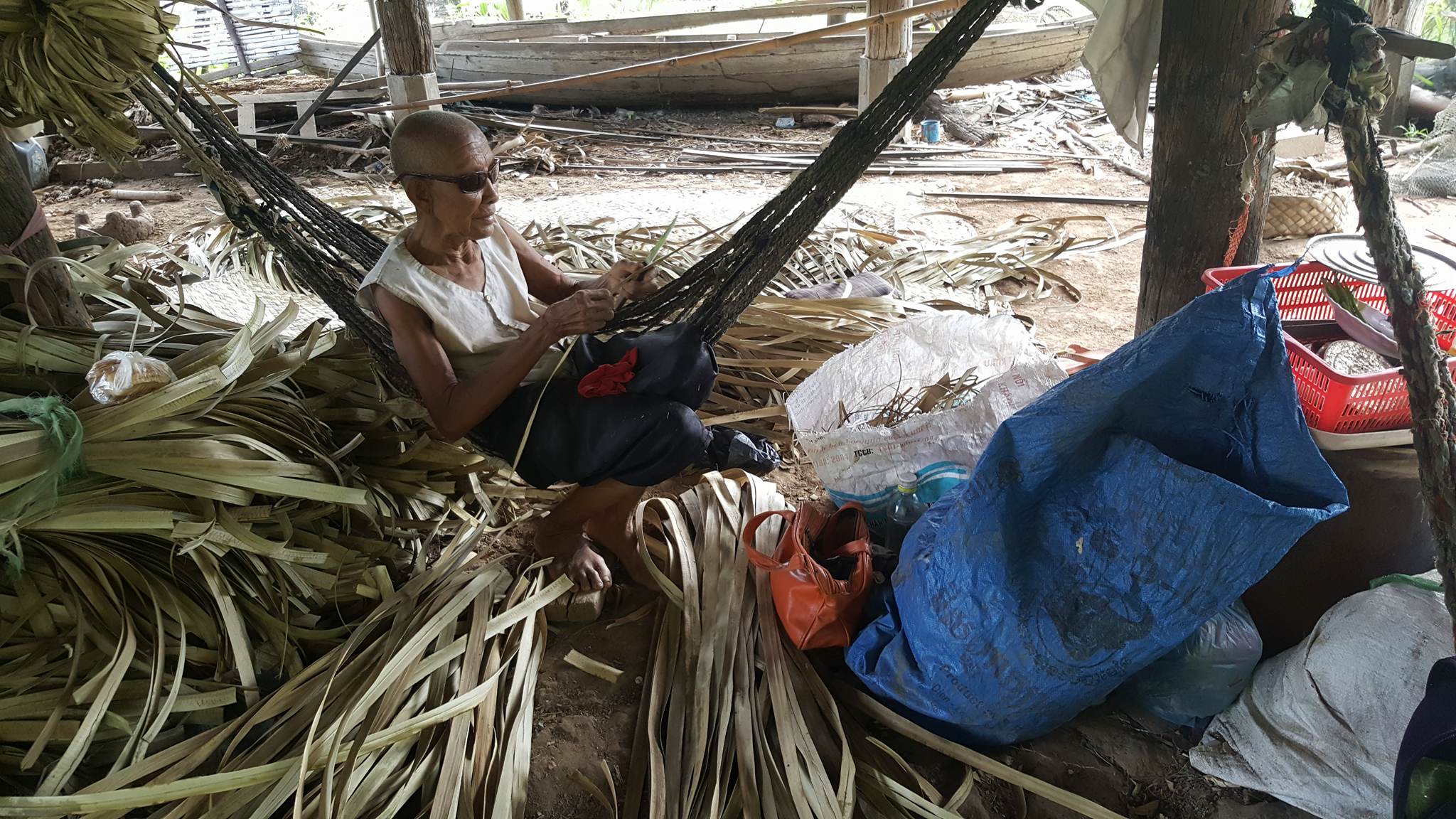 សូមអរគុណ!Q&A